Государственное бюджетное дошкольное образовательное учреждение детский сад №35 Пушкинского района Санкт-Петербурга
Отчёт
подготовительной к школе группы 
компенсирующей направленности 
для детей с ТНР «Росинка» 
за 2021-2022 учебный год
Воспитатели:
Лента С.Н.,
Сухова Г.А.
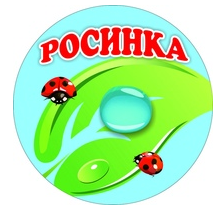 .
СВОДНАЯ ТАБЛИЦА ОСВОЕНИЯАОП ДО ГБДОУ ДЕТСКИЙ САД №35 ПУШКИНСКОГО РАЙОНА САНКТ-ПЕТЕРБУРГА  ПОДГОТОВИТЕЛЬНОЙ К ШКОЛЕ ГРУППЫ ДЛЯ ДЕТЕЙ С ОГРАНИЧЕННЫМИ ВОЗМОЖНОСТЯМИ ЗДОРОВЬЯ  (ТНР) НА КОНЕЦ 2021-2022 УЧЕБНОГО ГОДА
По результатам проведенного обследования, было выявлено, что на конец учебного года в группе 0% обучающихся, которые не   усвоили программу. Усвоили программу 92 % обучающихся -  11 человек. Частично усвоили программу  1 человек – 8% обучающихся группы. Этот процент обучающихся складывается частично из показателей по социально-коммуникативному и физическому развитию в связи с поведенческими и особенностями и физическими характеристиками отдельных воспитанников.
Здоровьесбережение дошкольников
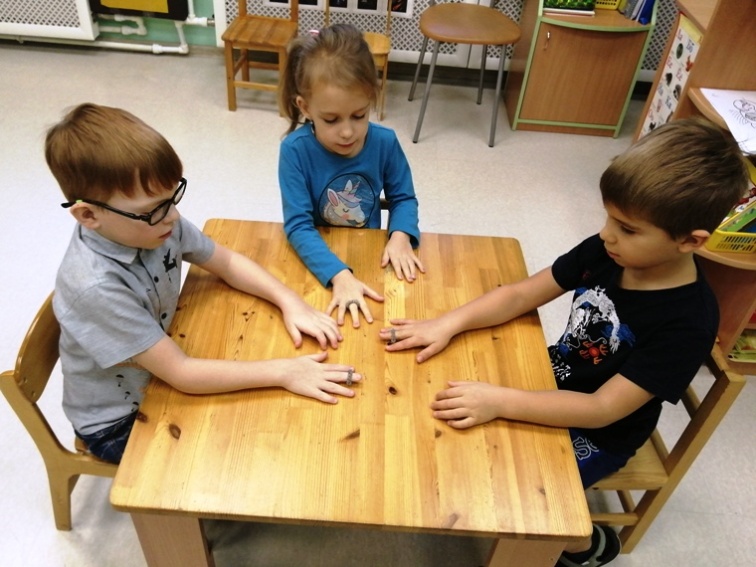 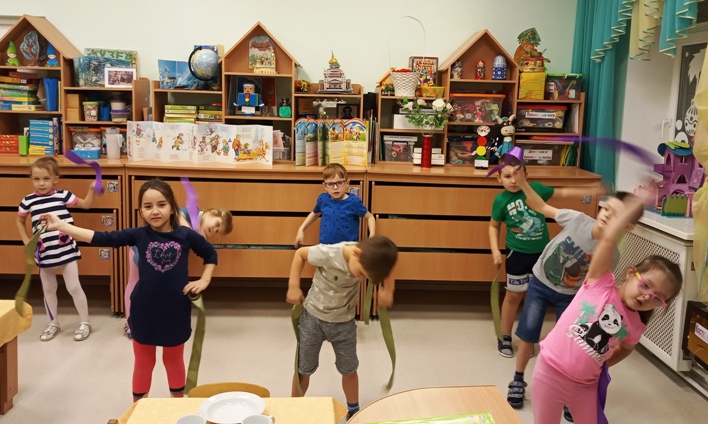 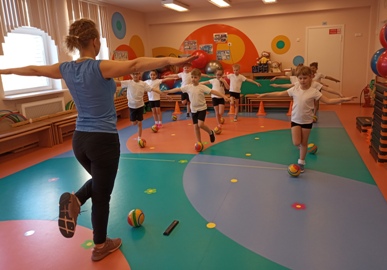 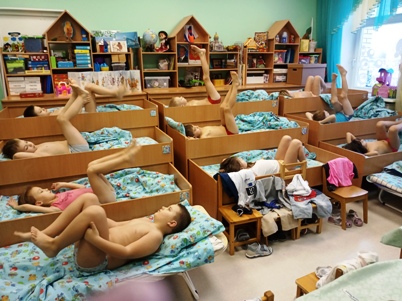 РППС группы «Росинка»
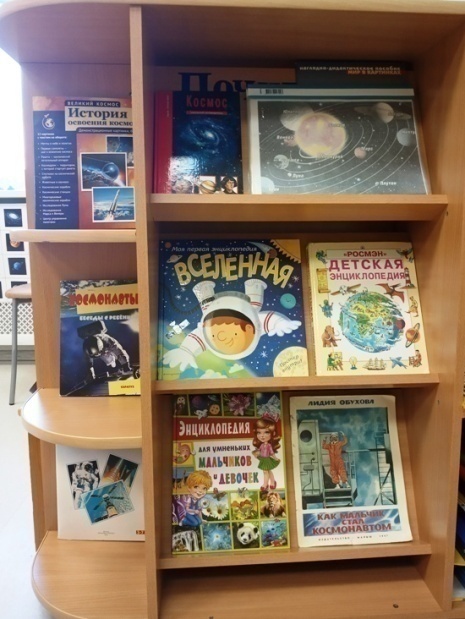 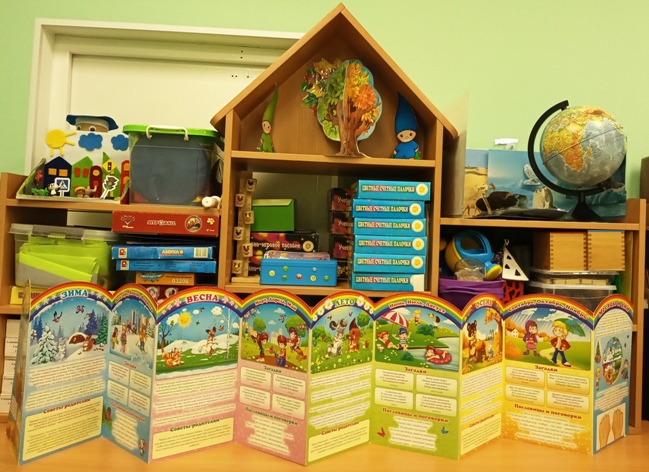 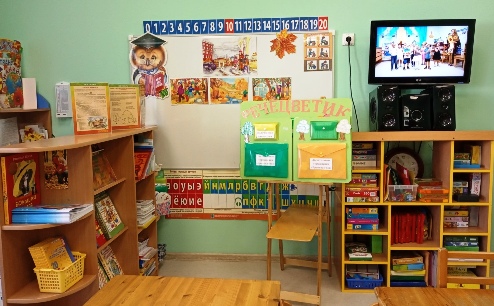 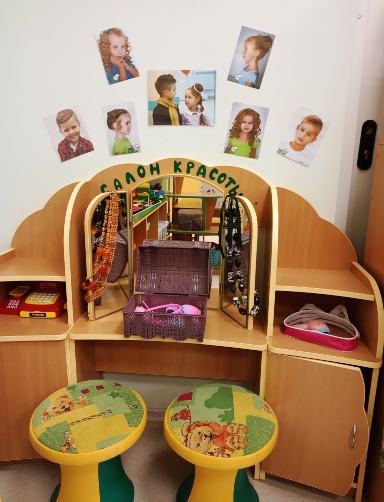 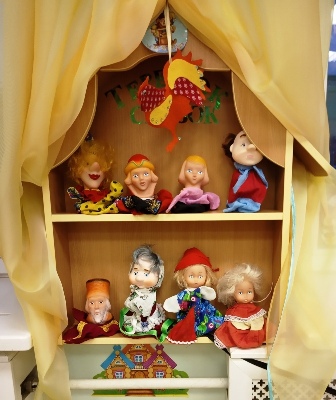 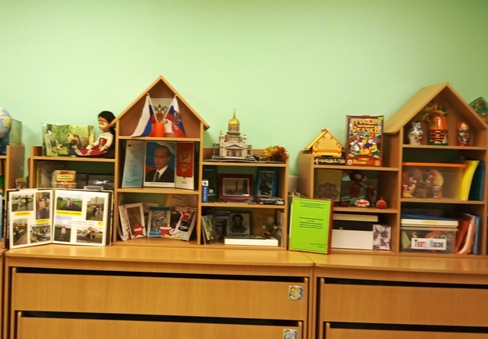 Годовая задача: «День народного единства», выставка «Герои прошлого и современности», «Космическая неделя»
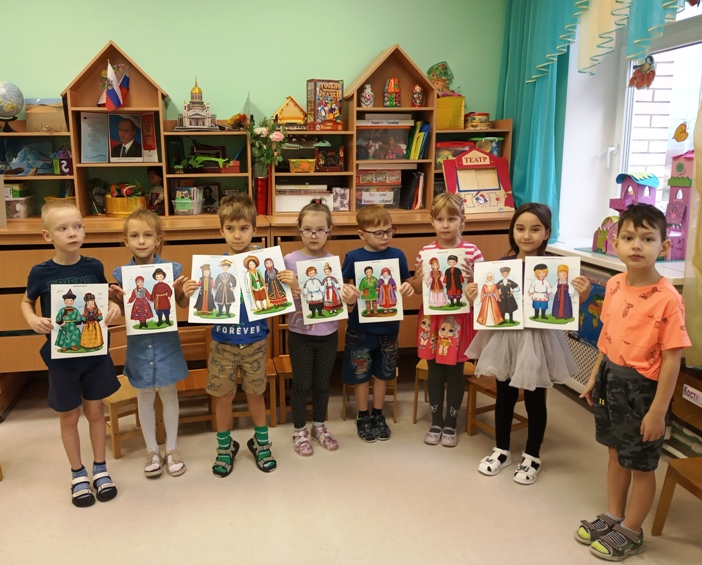 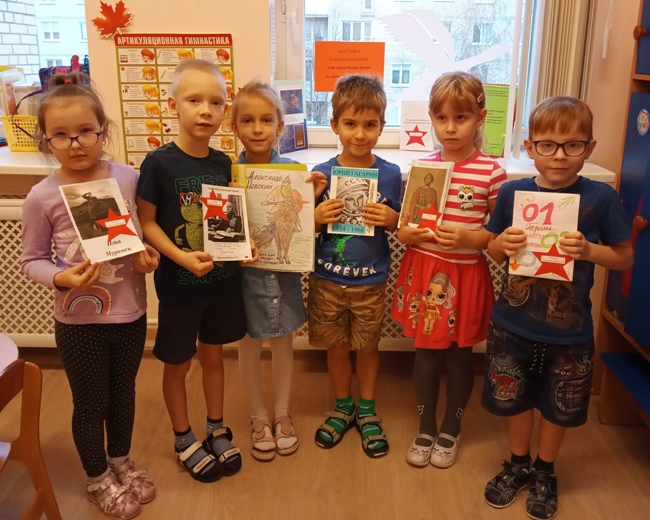 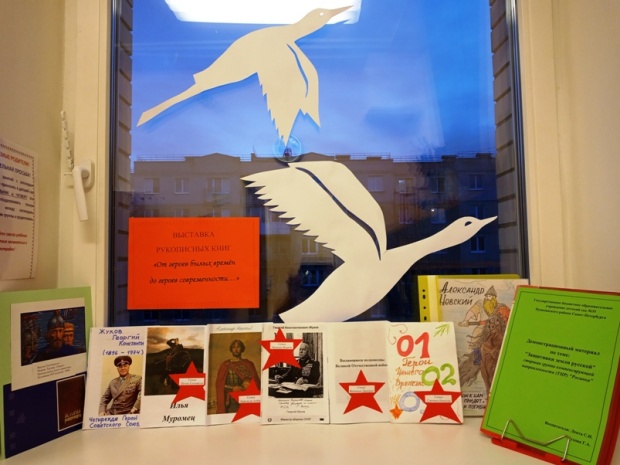 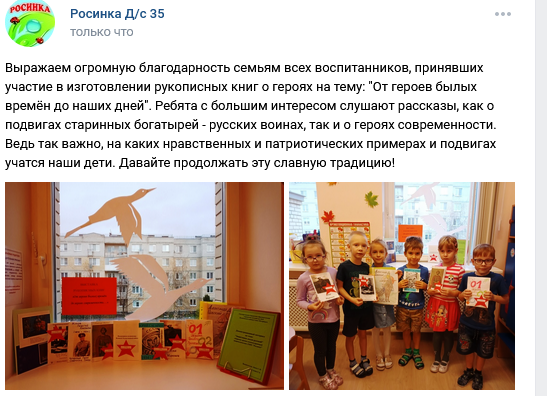 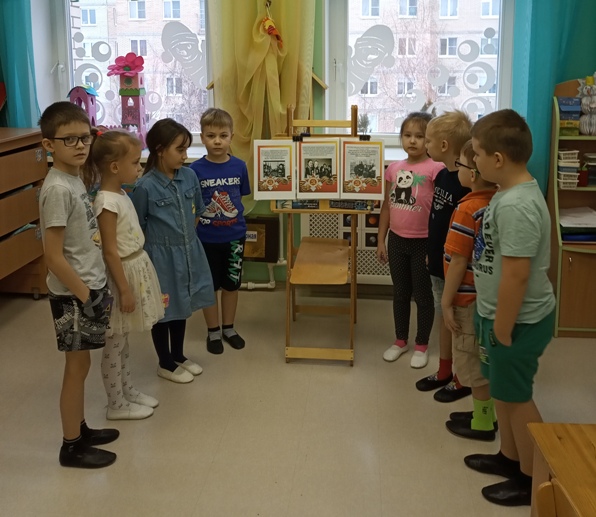 РМО: «Интерактивное представление «Диалог с мамой»
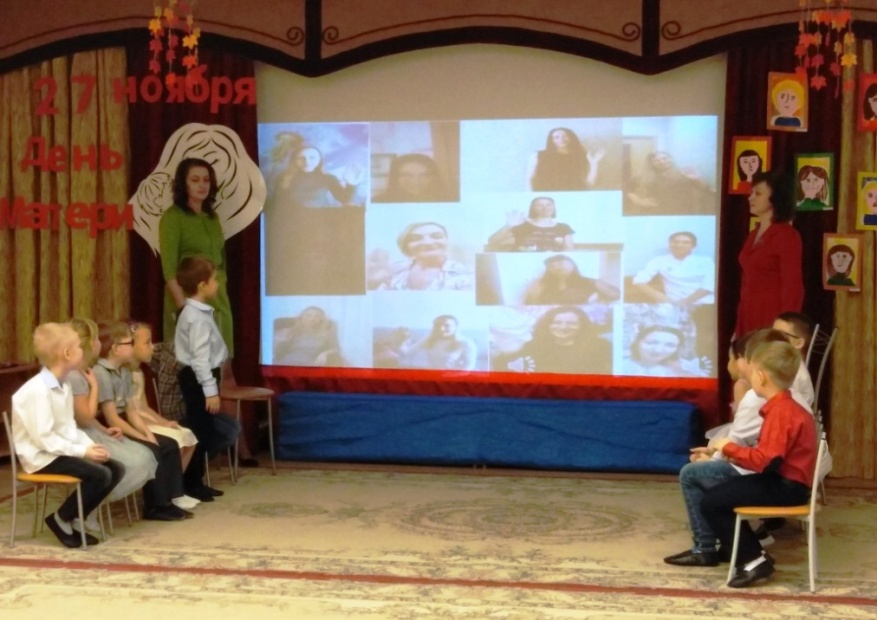 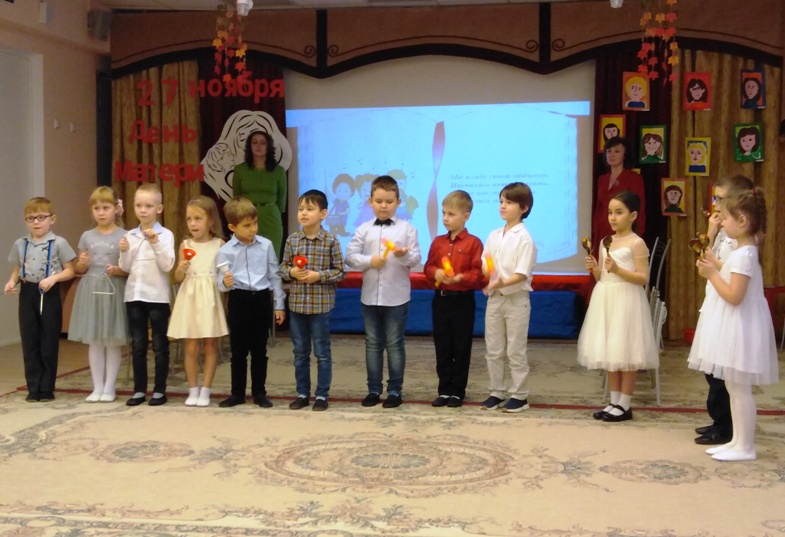 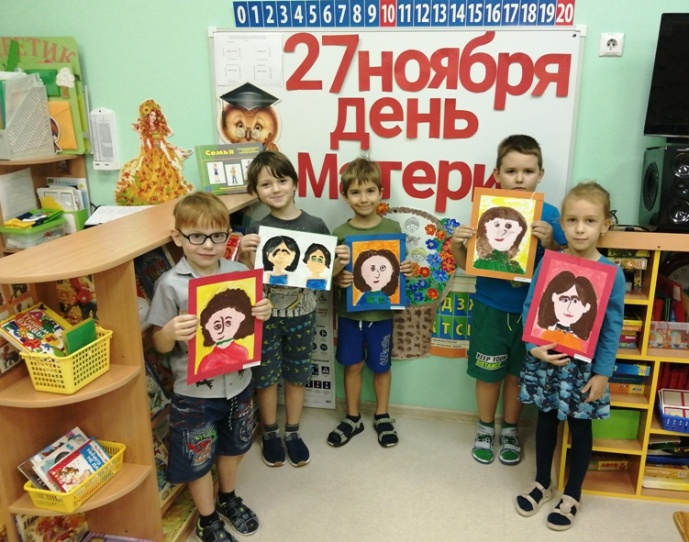 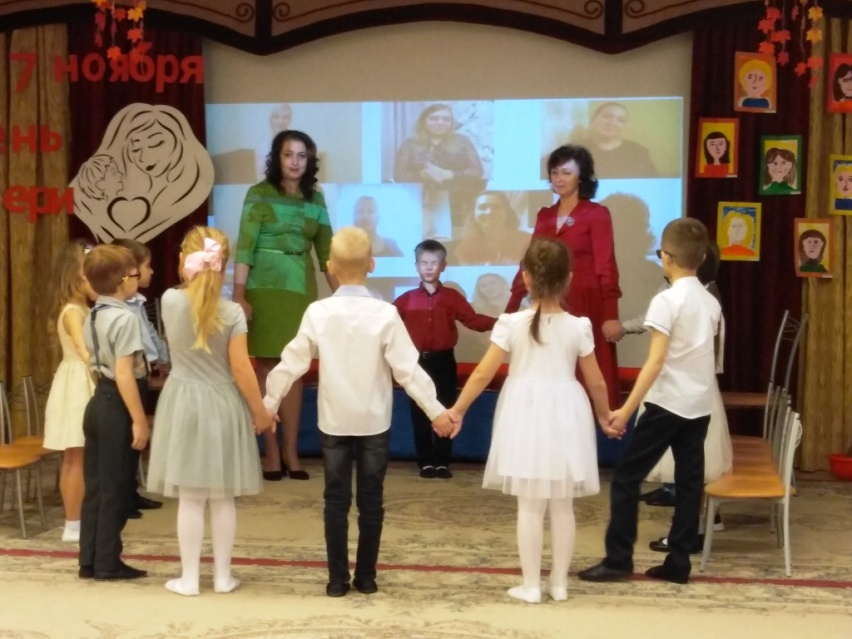 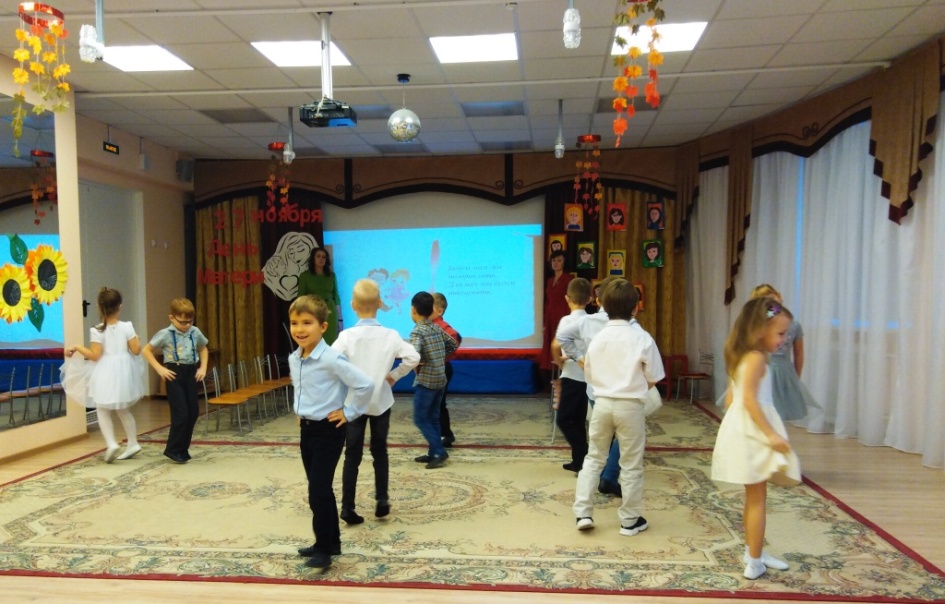 Участие в социально-общественной жизни:победы в конкурсах
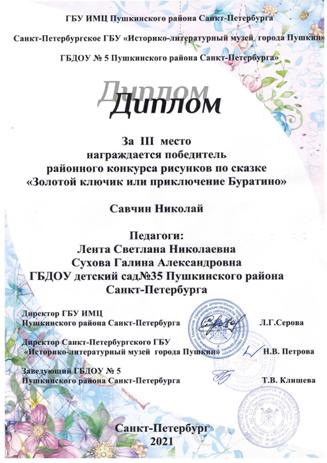 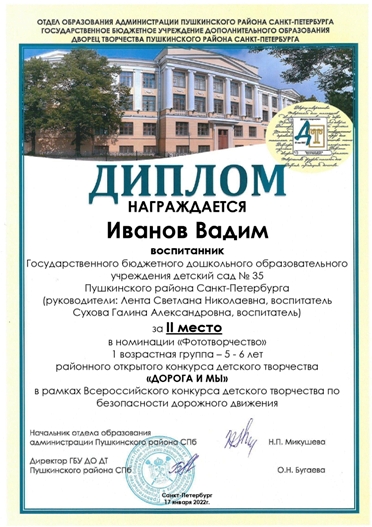 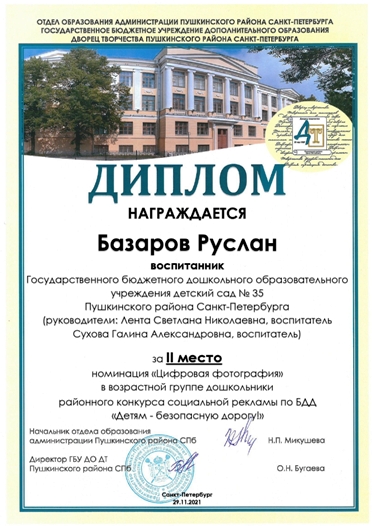 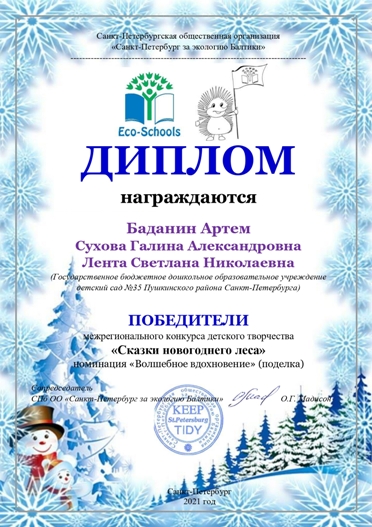 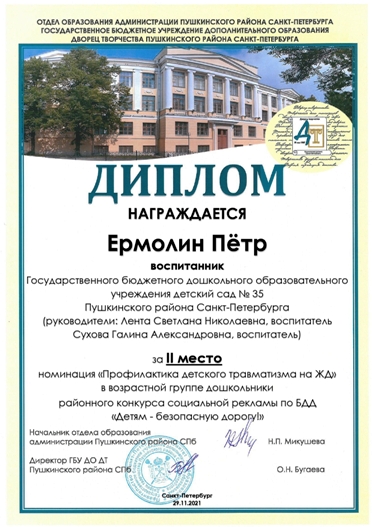 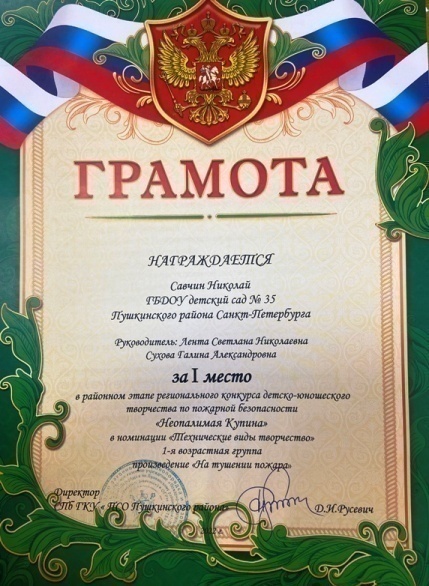 Участие в конкурсах и фестивалях:
«Служу Отечеству»
https://vk.com/ddt_pavlovsk?from=quick_search
*Национальное достояние - 2022* «Концерт ко Дню Победы!»: 
https://www.youtube.com/watch?v=2ITXzTAsly8&list=PLaGb_bGAEfiCnVZpka3LvEsyEtrzyST42&index=13;
«Профессия - пожарный»
https://vk.com/kdk_central, https://vk.com/album-152718937_282765905
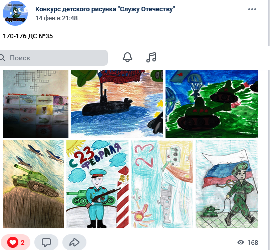 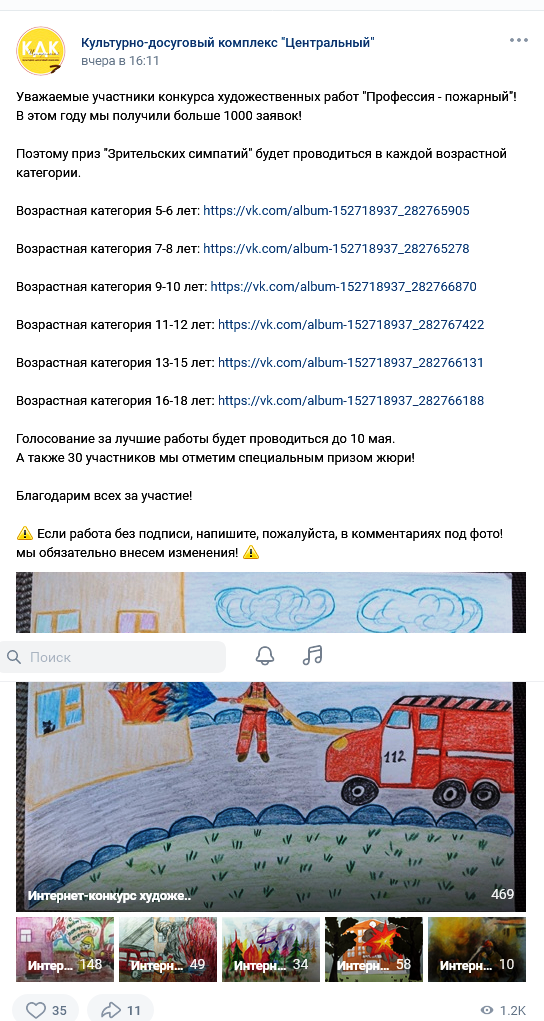 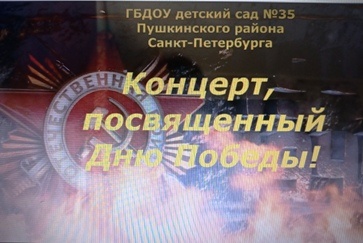 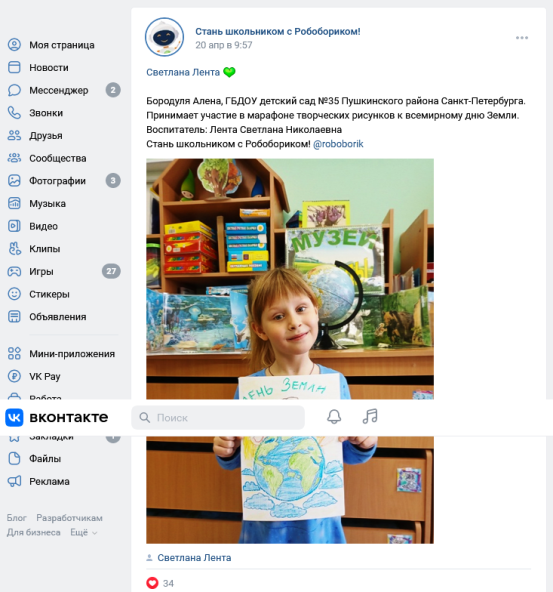 Экологический марафон, к Дню Земли https://vk.com/wall-186910471_1609, https://vk.com/wall-186910471_1608, https://vk.com/wall-186910471_1610,
Участие в акциях по ПДДТТ:
«Безопасные каникулы - Правильный Новый год»
«Внимание, «Дети!»
«Операция СИМ»
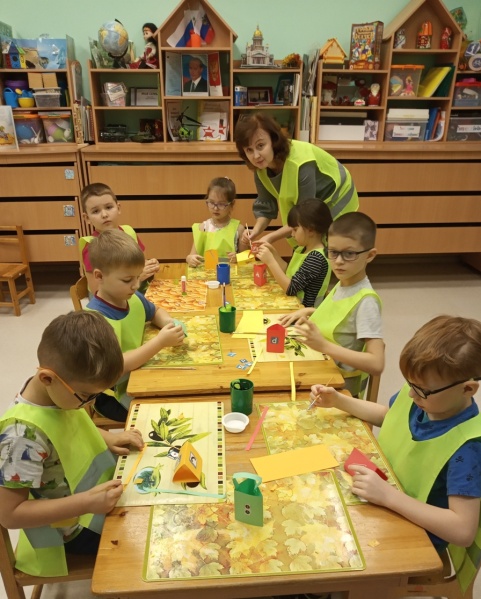 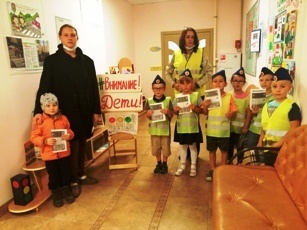 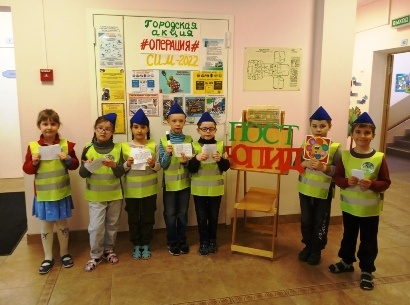 «Засветись!»
«День без авто»
«Жизнь без ДТП
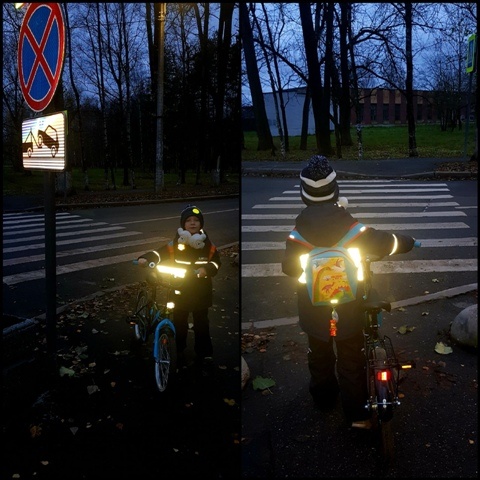 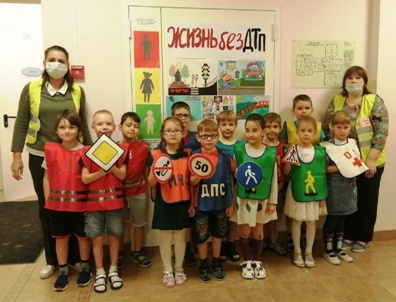 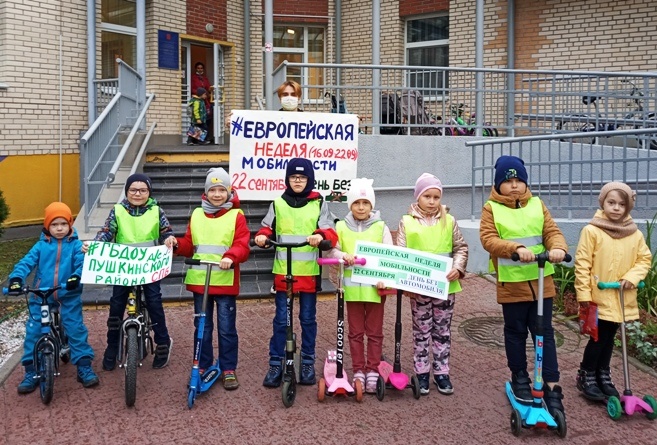 Экологические акции:
«Экоотряд «Росинка»»
«Не бросайте, люди, маски!»»
«Акция «Сбережём энергию Земли!» https://vk.com/public210394344?w=wall-210394344_137»
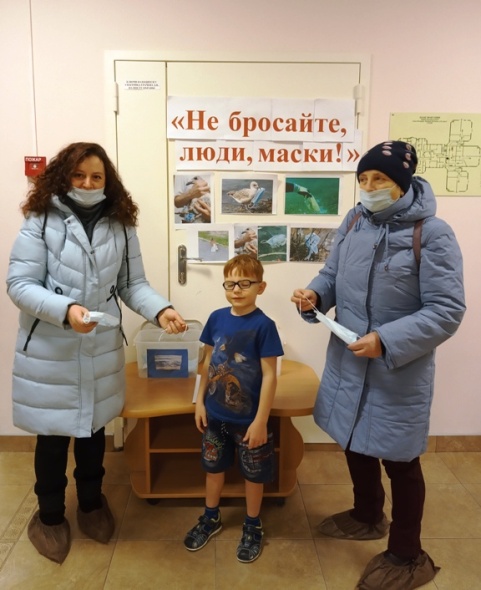 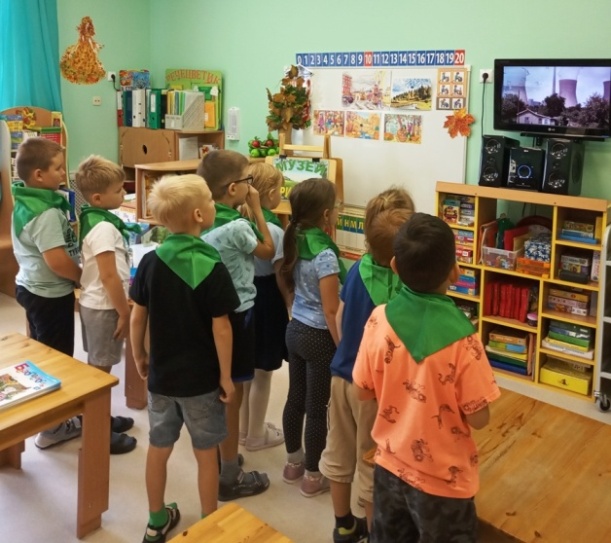 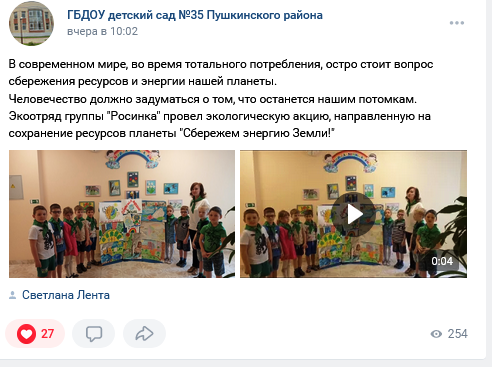 «Раздельный сбор»
«Проект «Твои друзья - животные»
«Экомарафон к Дню Земли» https://vk.com/wall-186910471_1609
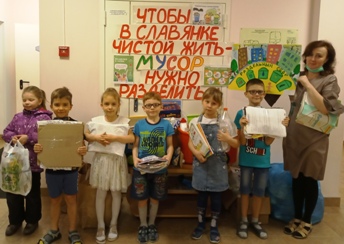 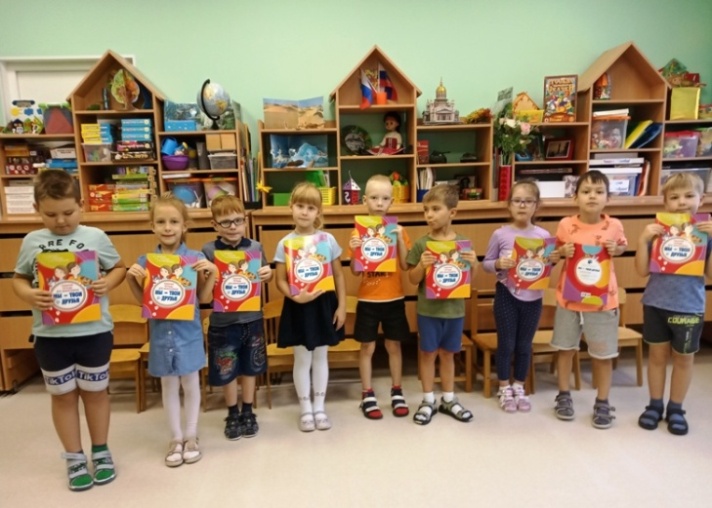 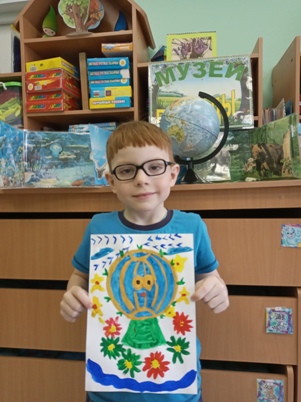 Нравственно-патриотические акции:
«Спасибо за жизнь!
«С юбилеем, детский сад!»
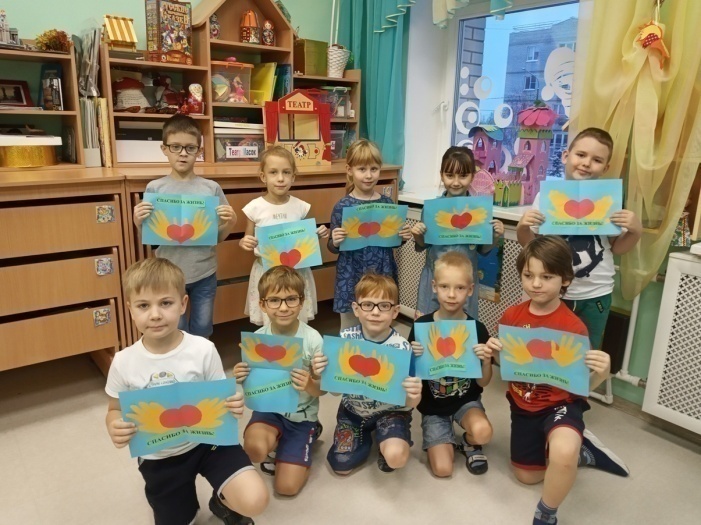 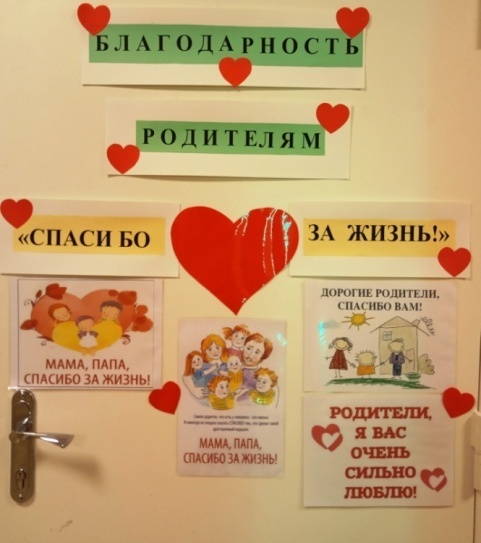 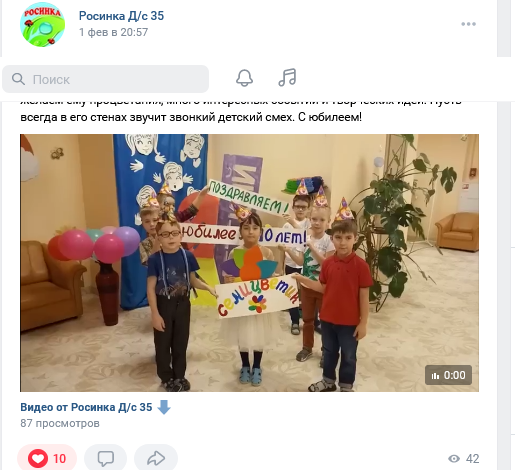 «Снятие блокады Ленинграда»
«Возложение цветов и 
«Бессмертный полк»!»
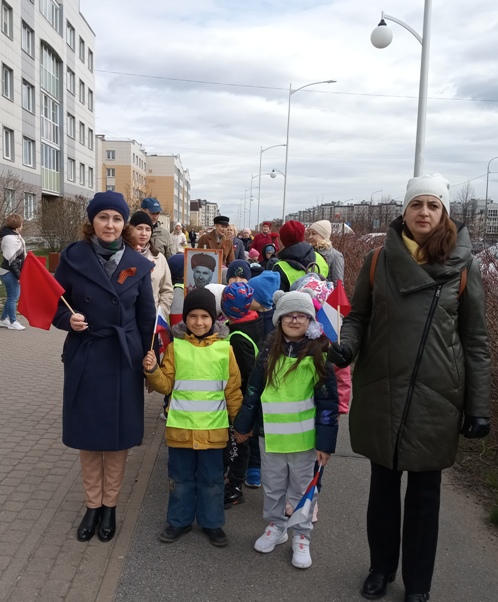 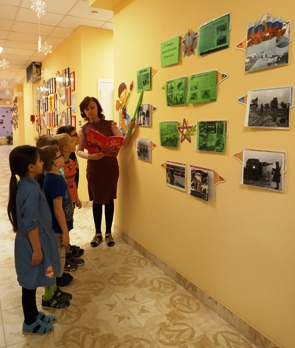 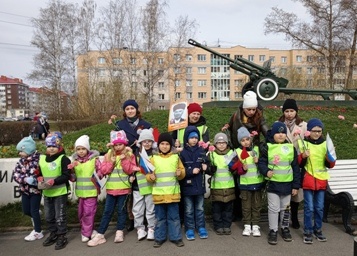 Праздник День Победы в группе
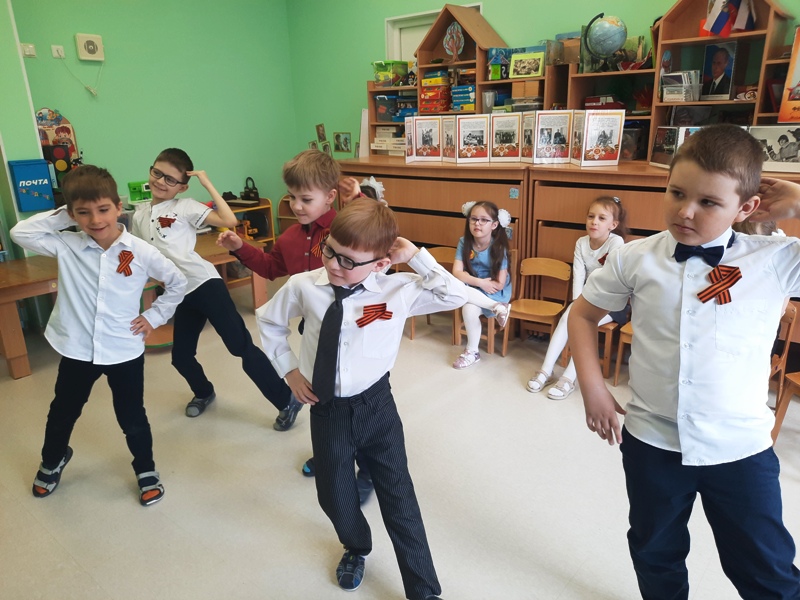 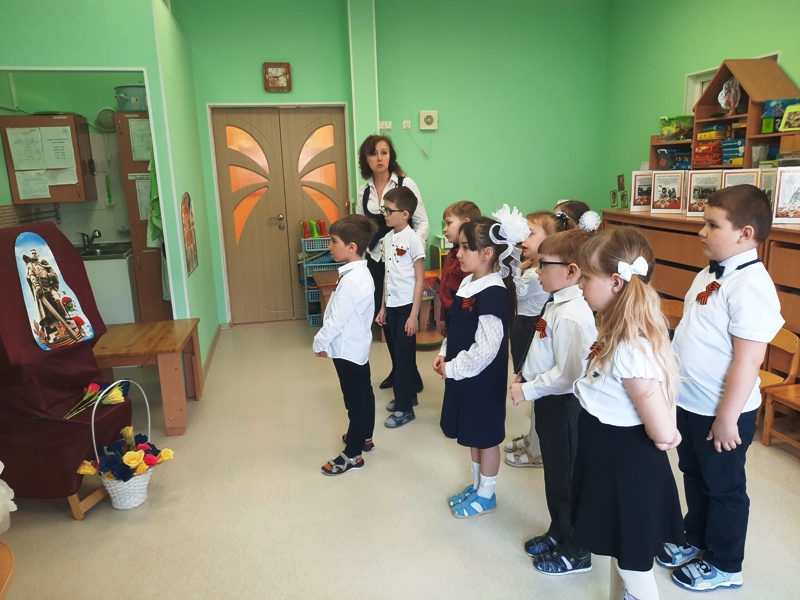 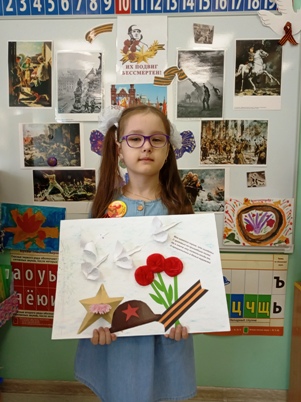 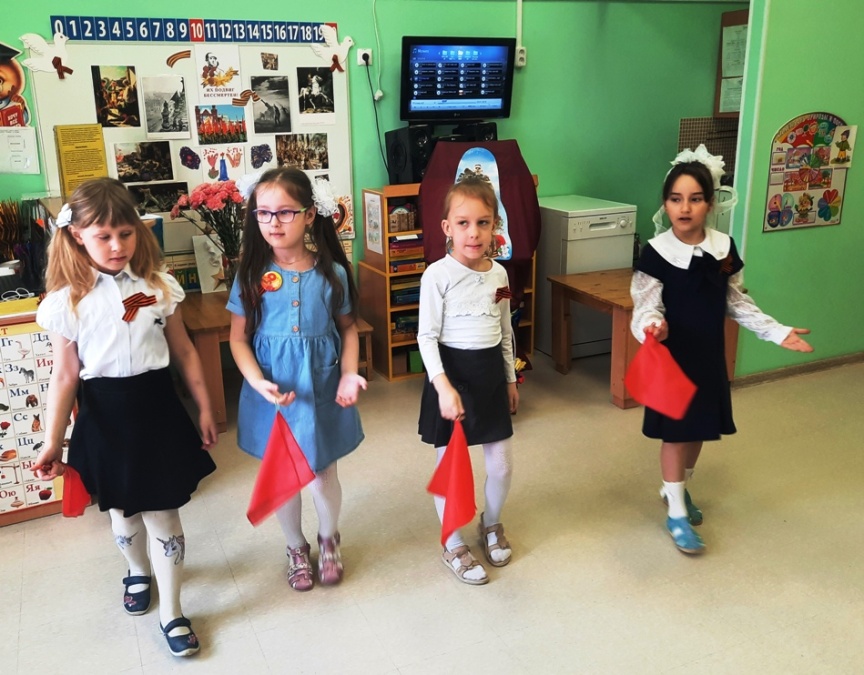 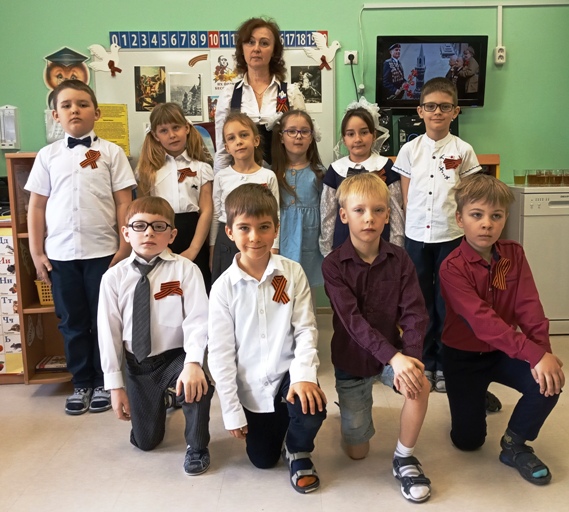 Спортивный праздник к Дню Победы
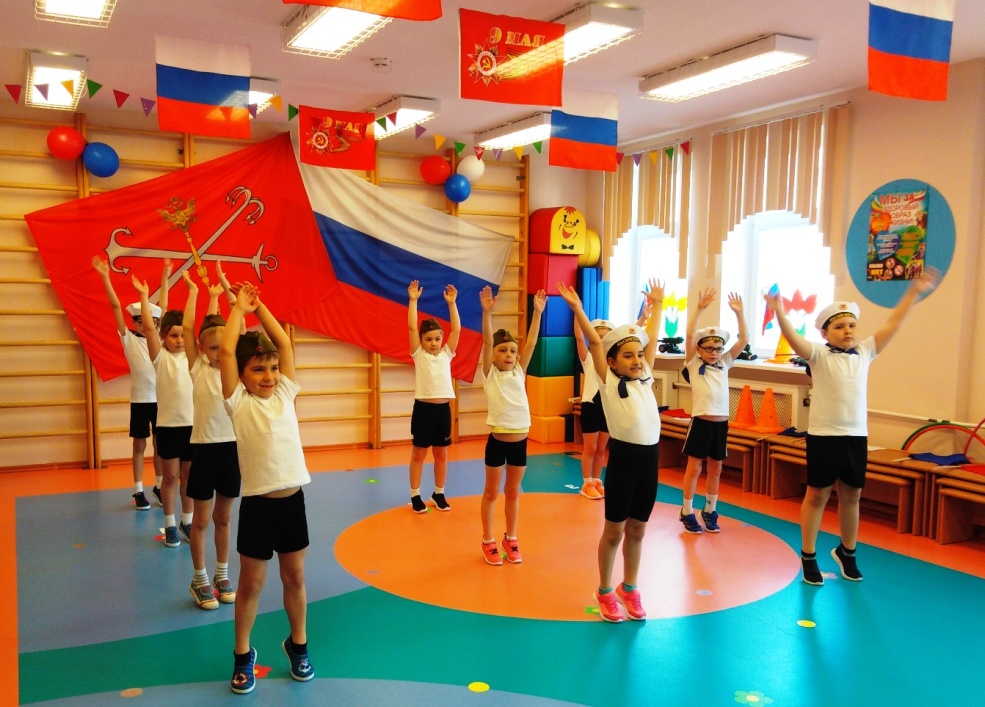 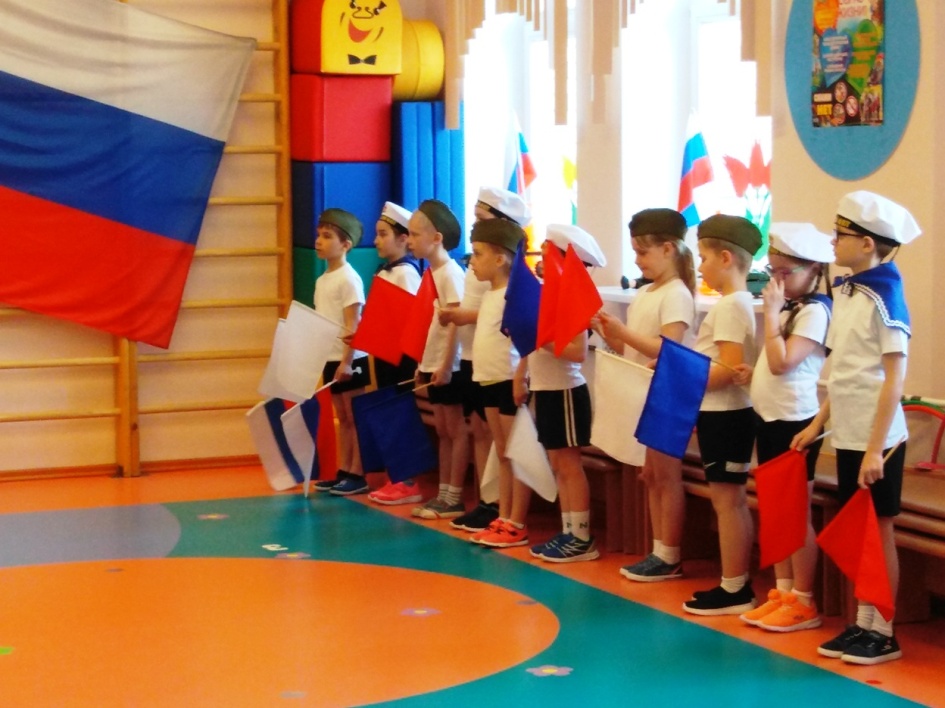 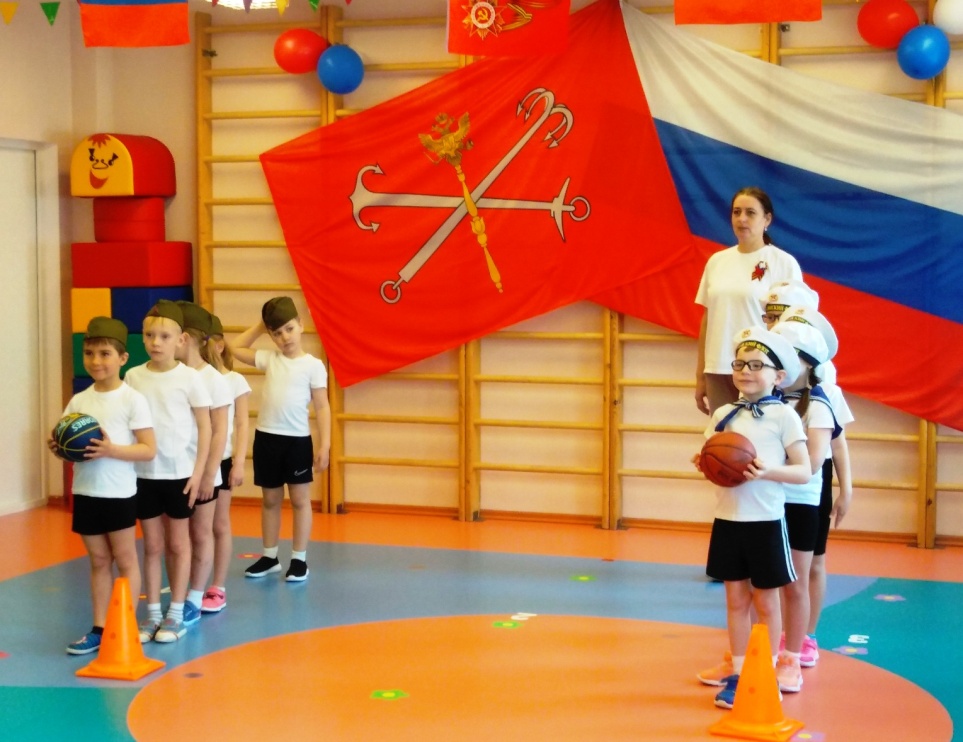 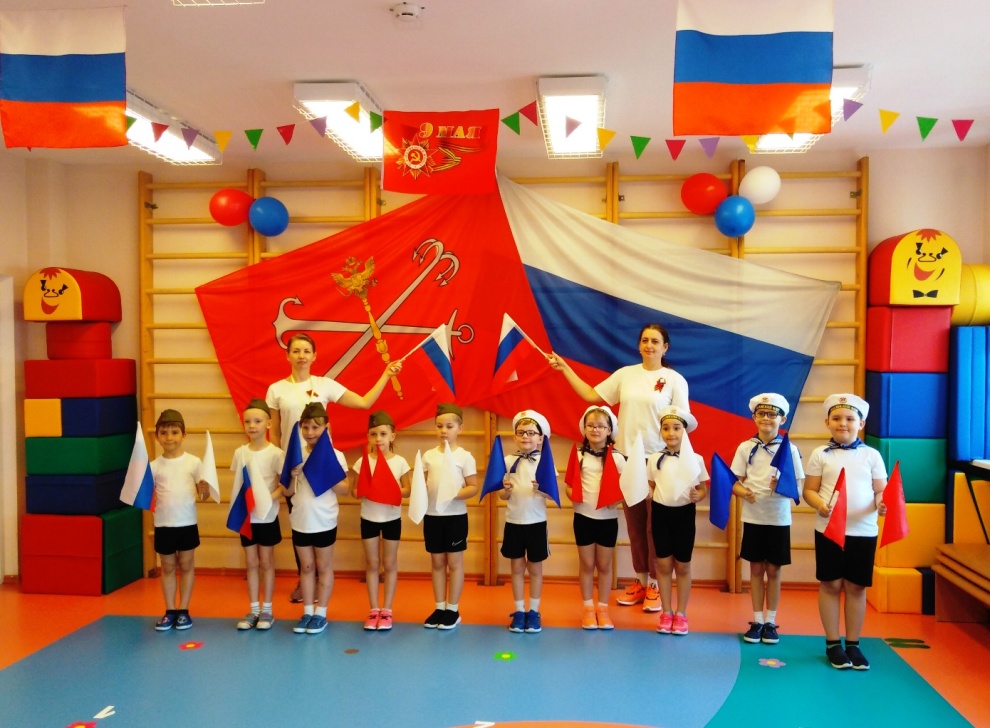 Выставки совместного творчества
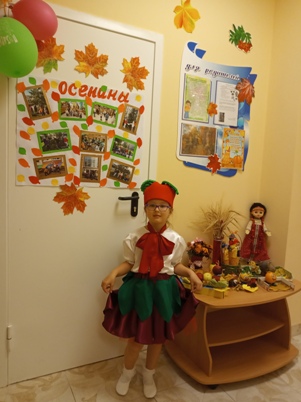 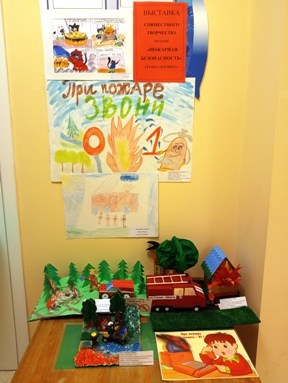 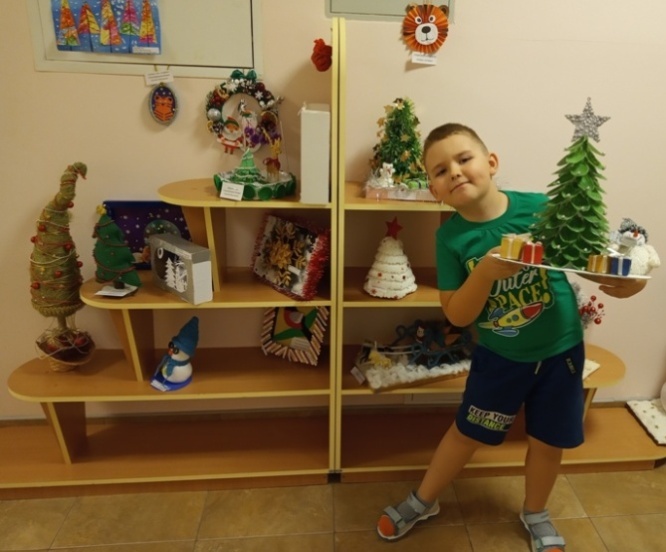 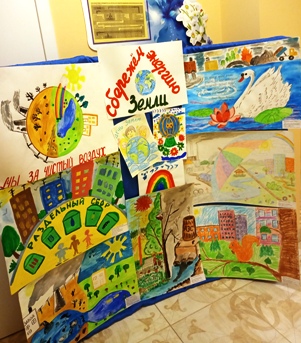 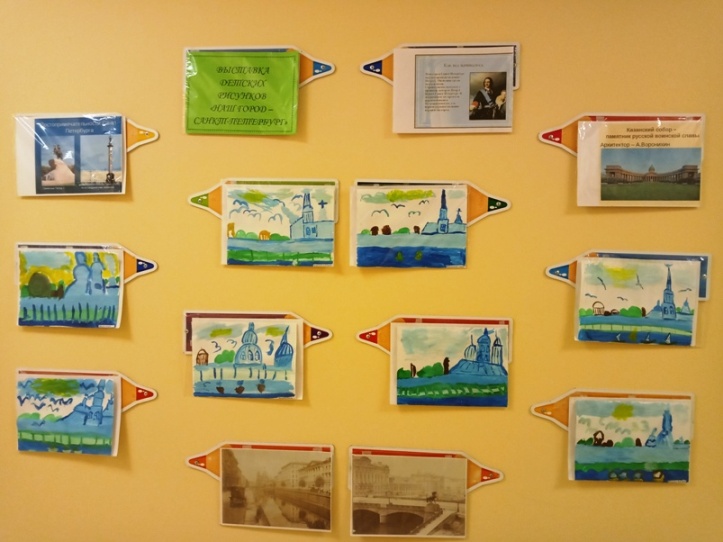 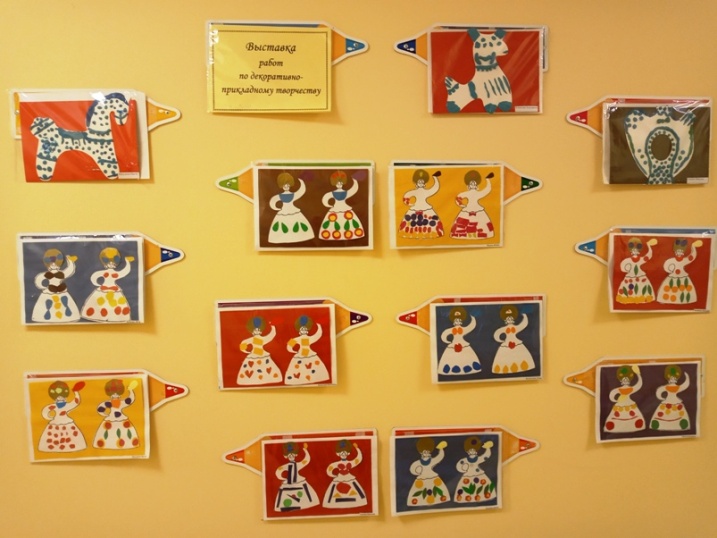 Повышение профессионального уровня педагогов
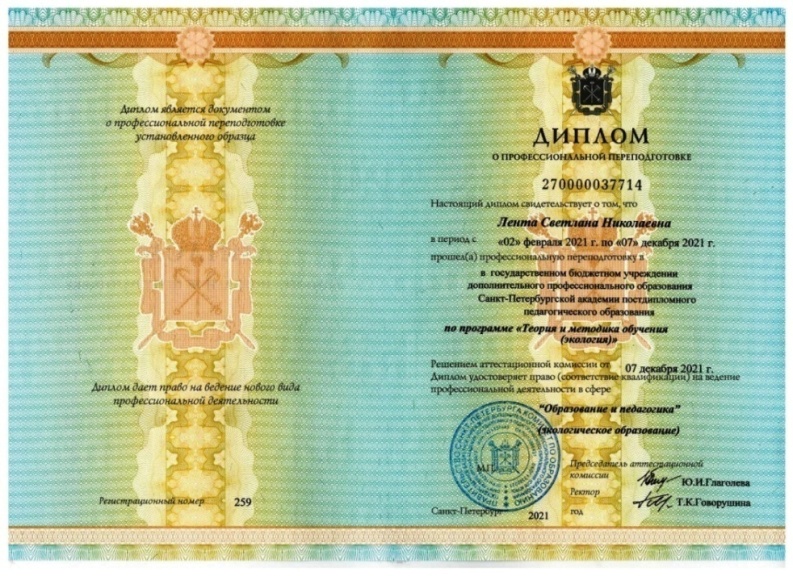 Участие в форумах, семинарах:
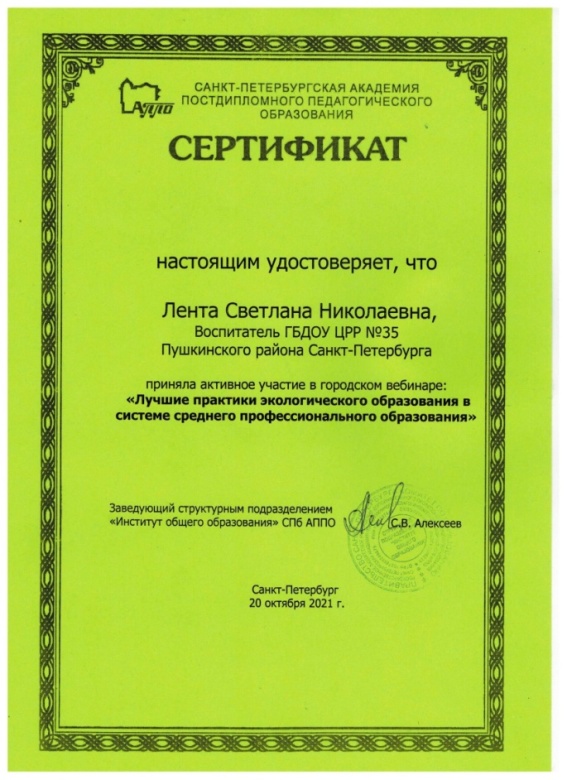 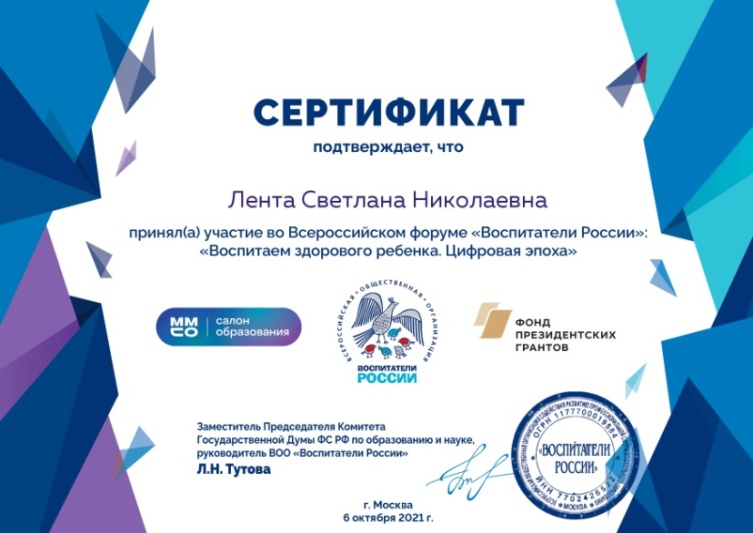 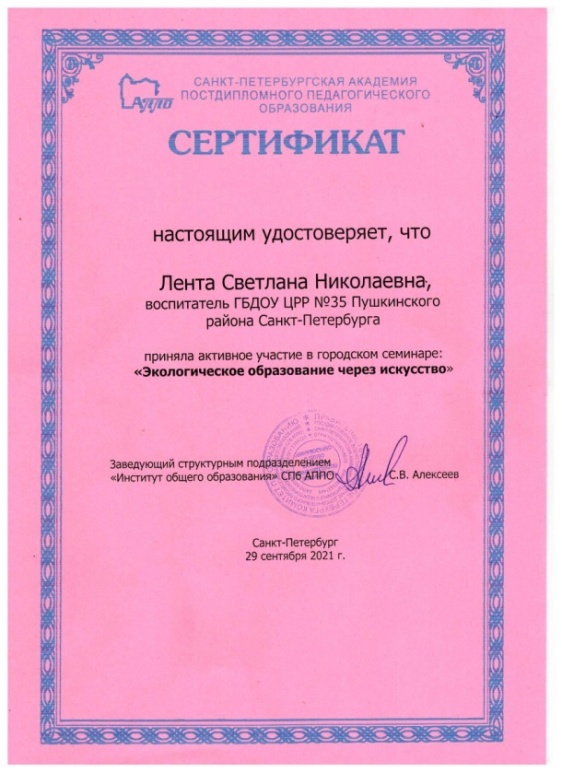 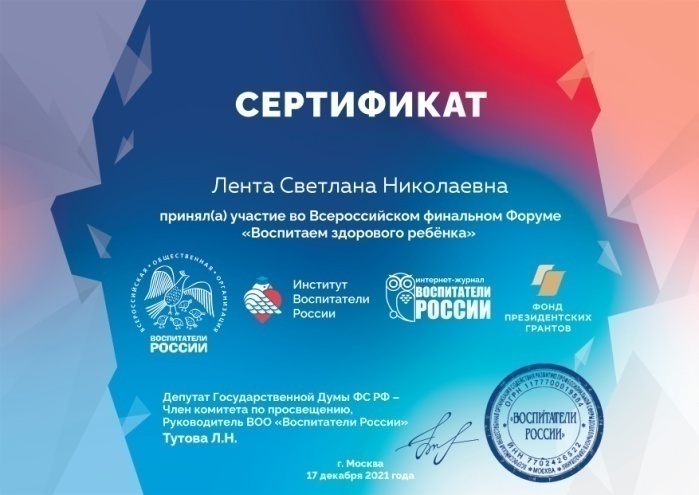 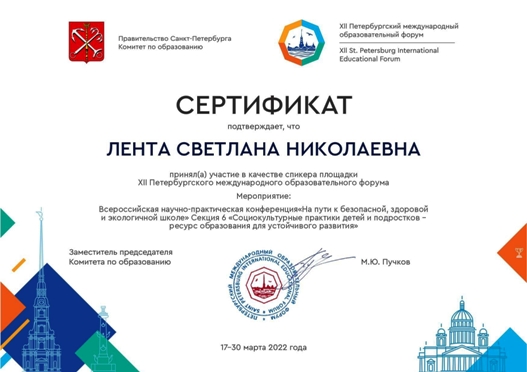 Участие в форумах, семинарах:1.РМО с представлением опыта работы «Реализация современных технологий в коррекционной работе с детьми с ограниченными возможностями здоровья» 2. Всероссийская научно-практическая конференция «На пути к безопасной, здоровой и экологичной школе»: https://disk.yandex.ru/d/8c6dbtX51Ia2hA
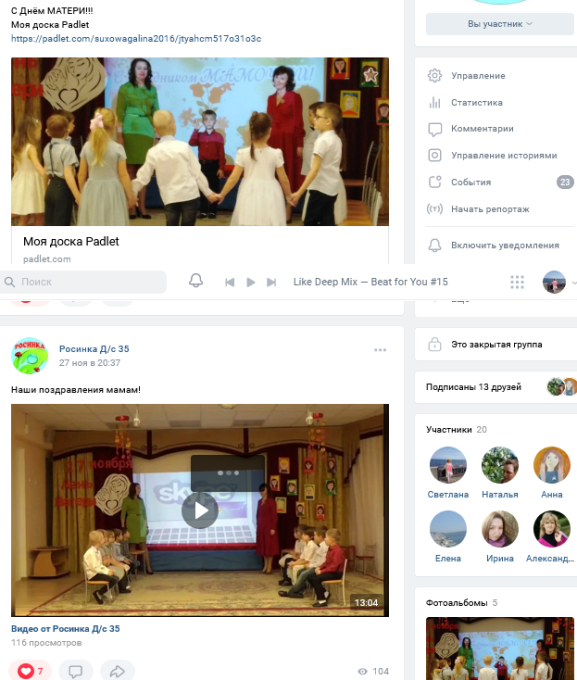 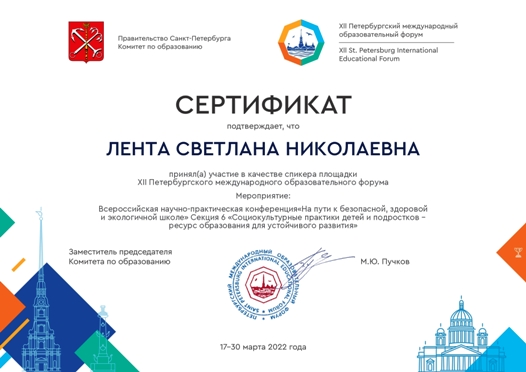 Публикации педагоговЭлектронная газета ИМЦ Пушкинского района: http://pelikan.imc-pr.spb.ru/?page_id=2685 , http://pelikan.imc-pr.spb.ru/?page_id=2994
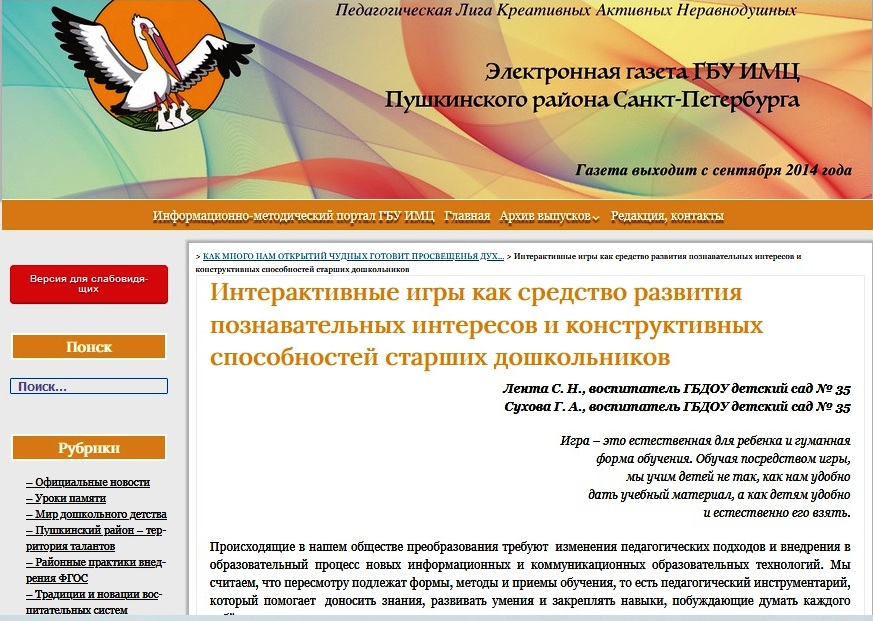 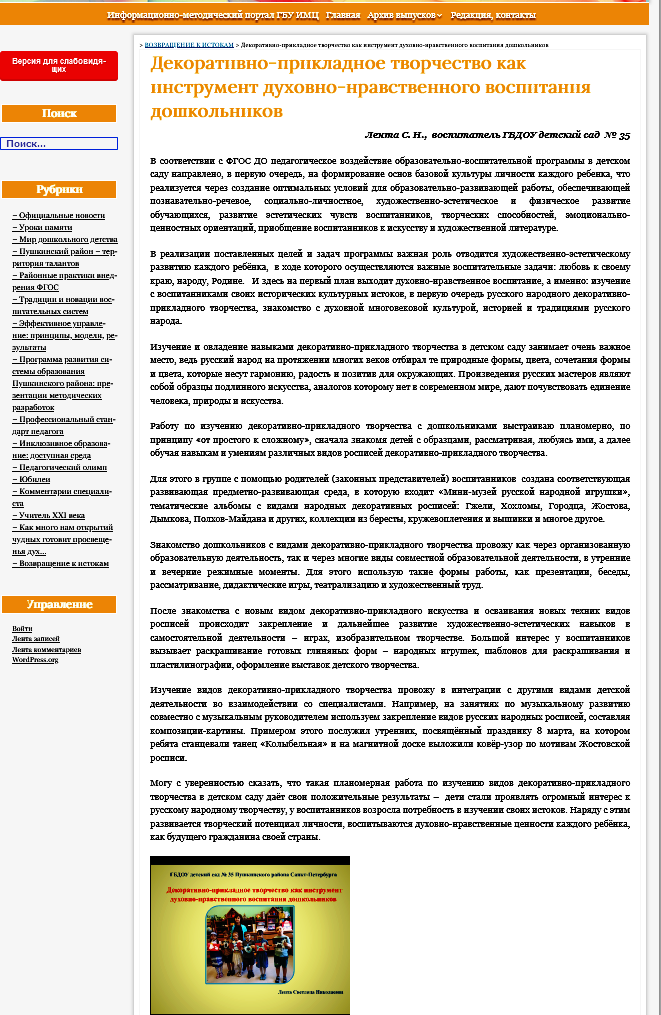 Инновационная деятельность педагогов: 1.«Музыкально – литературный праздник  «Слёт Василис» к 8 Марта - Медведчикова А.М , Лента С.Н., Сухова Г.А. 2. Конспект НОД «Ю.А. Гагарин – первый космонавт» - Лента С.Н. 3. Конспект НОД  по аппликации -Сухова Г.А.
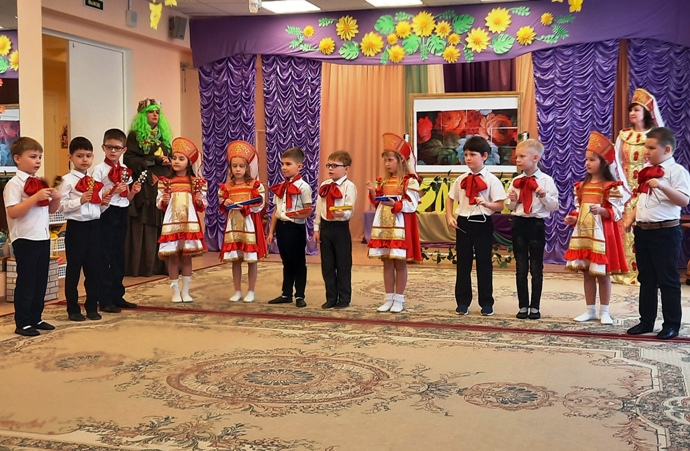 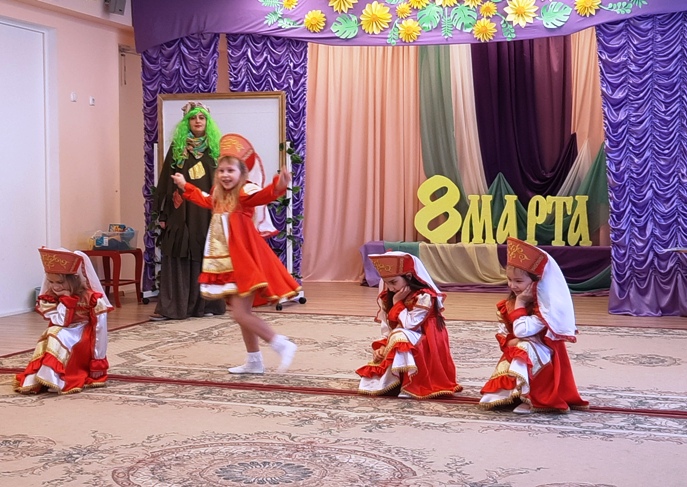 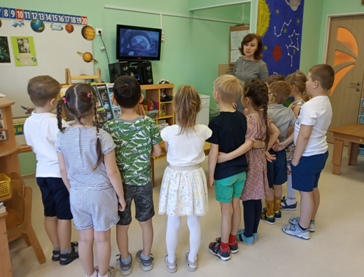 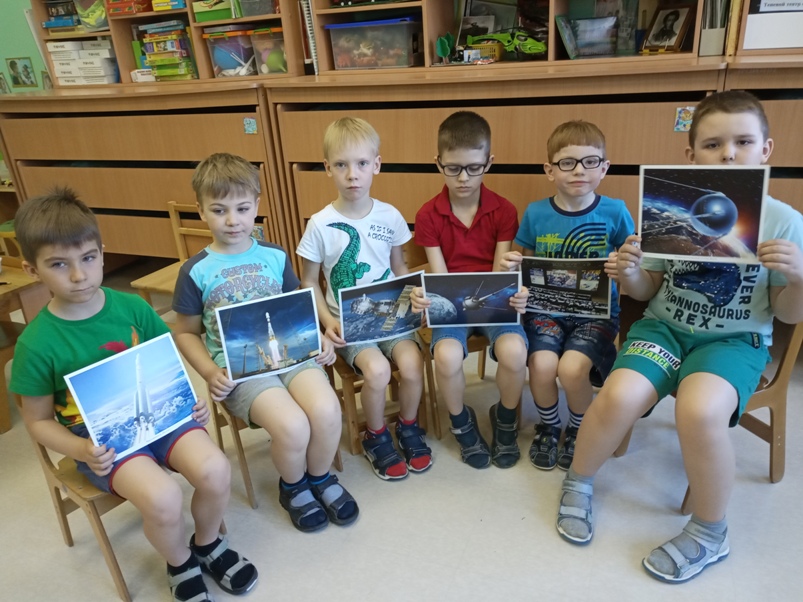 НОД: аппликация «Полёт на ракете»
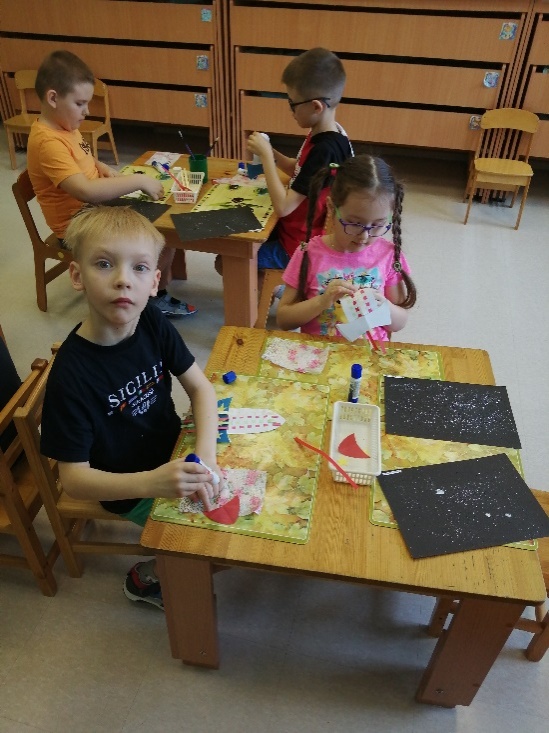 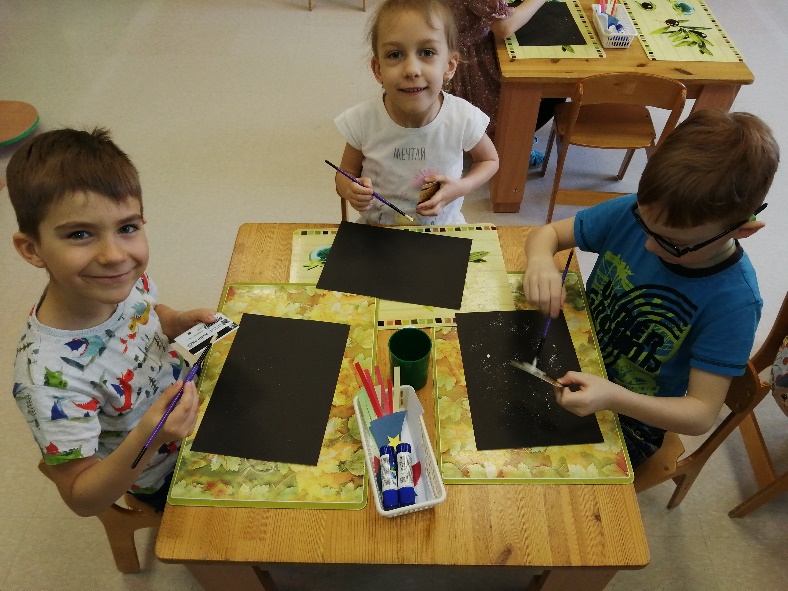 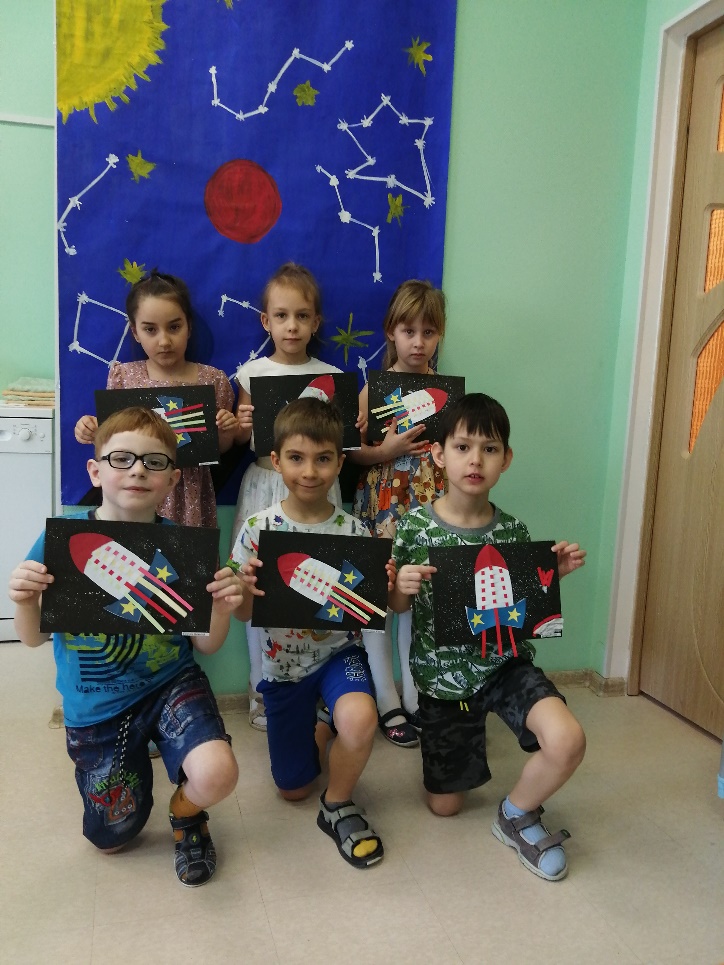 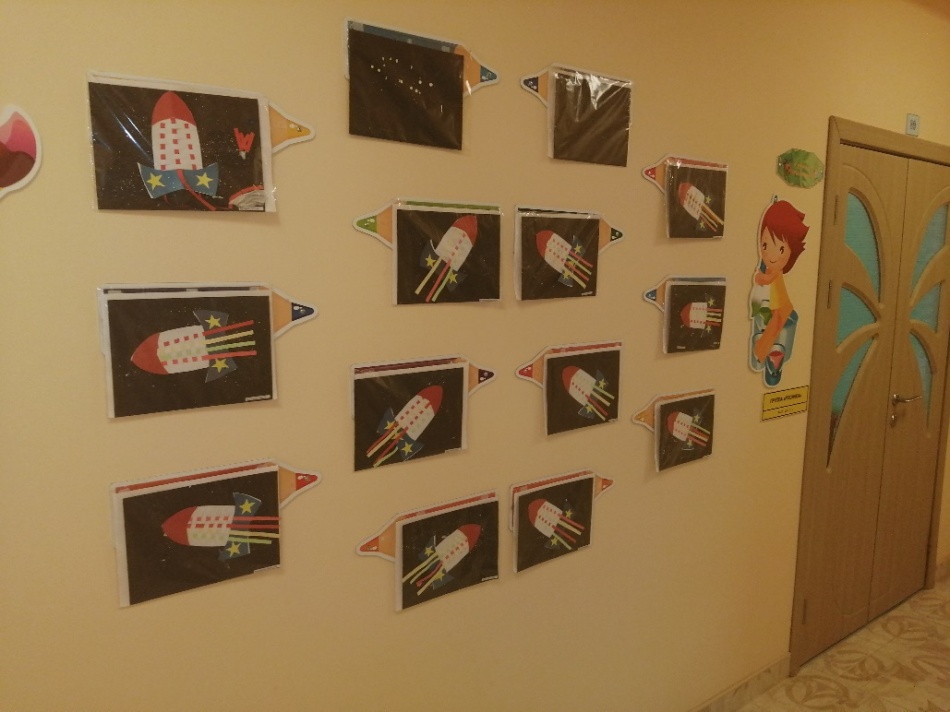 Взаимодействие со специалистами:утренники, праздники
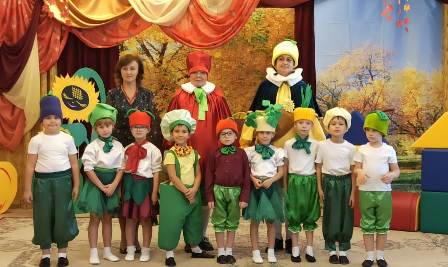 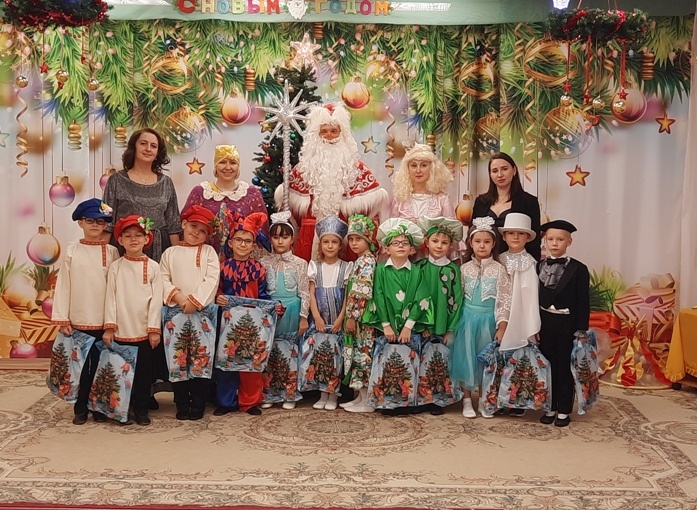 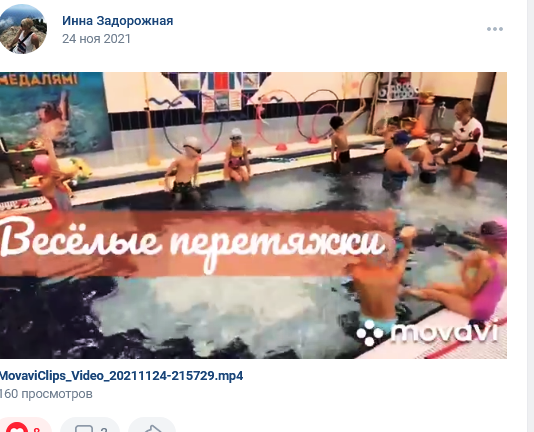 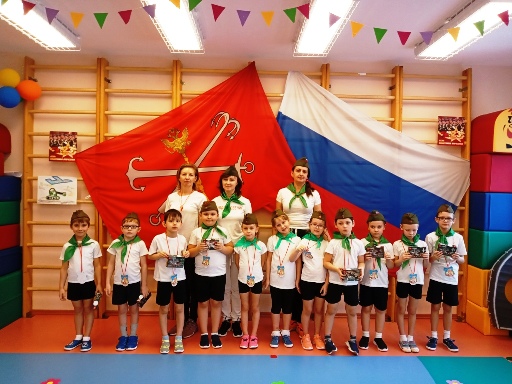 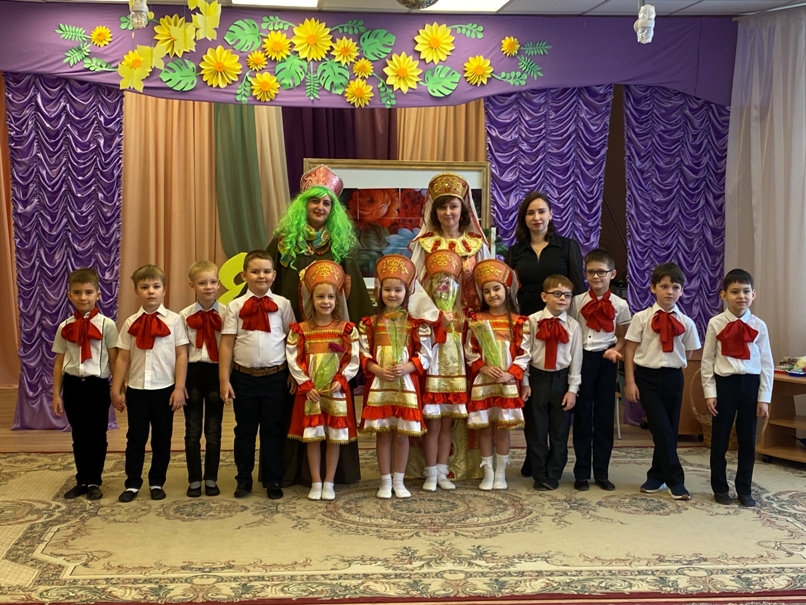 Досуги, развлечения, тематические дни
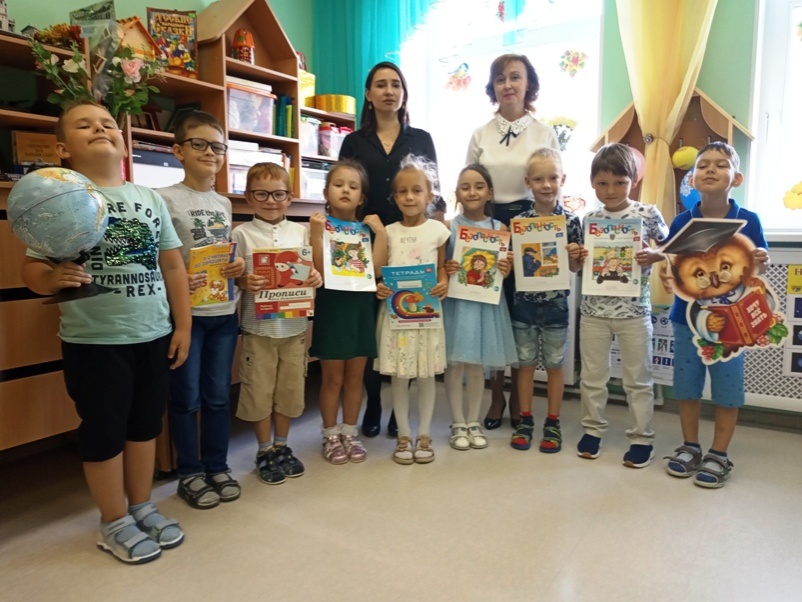 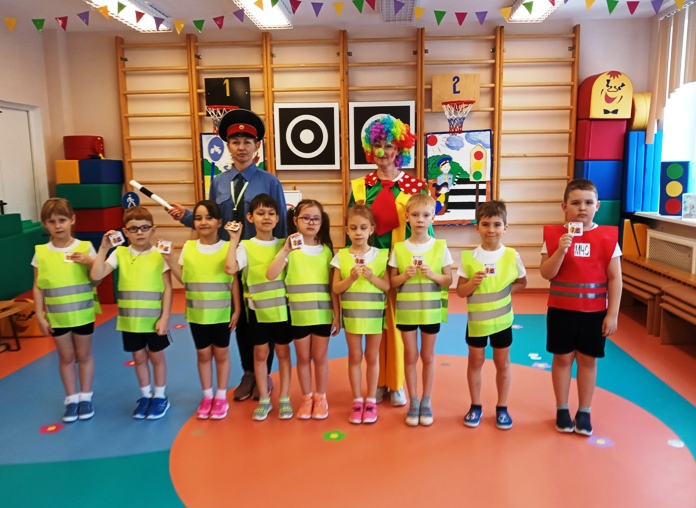 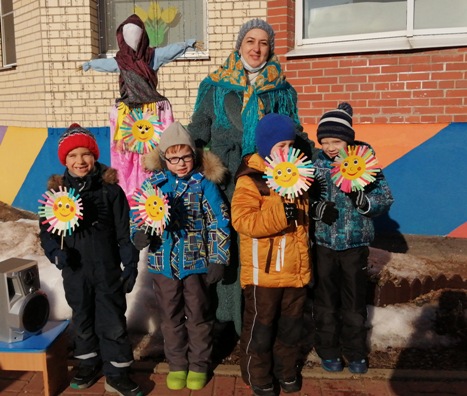 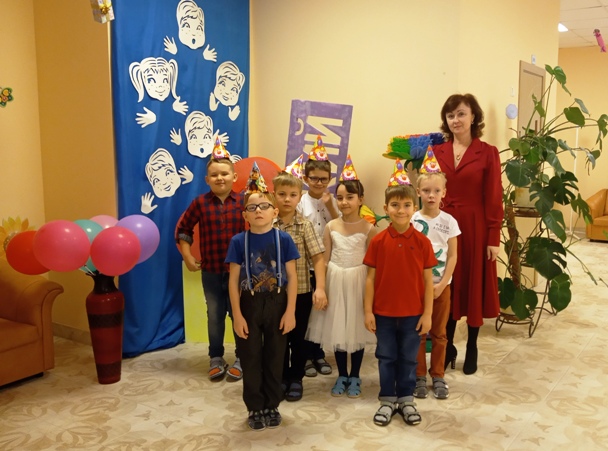 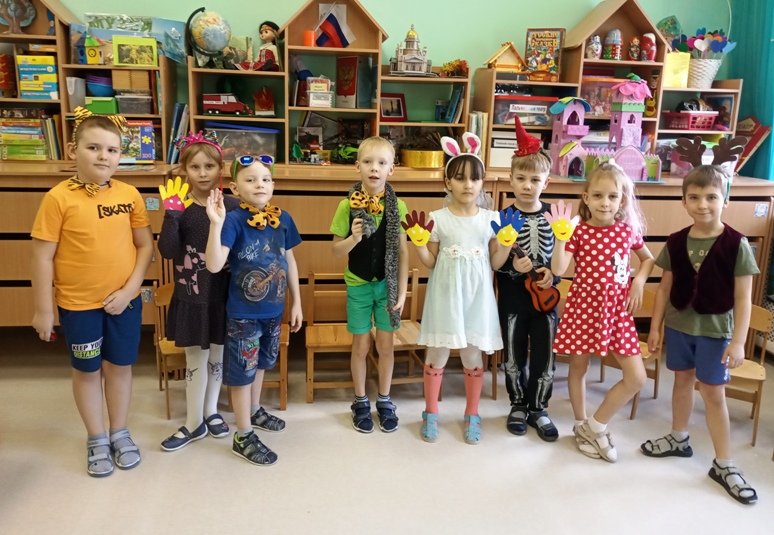 Работа с родителями: оффлайн и онлайн
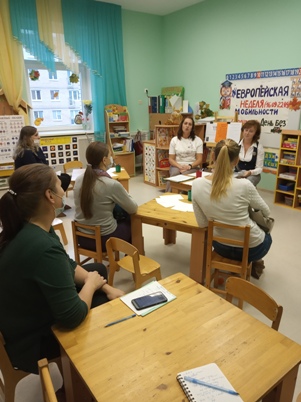 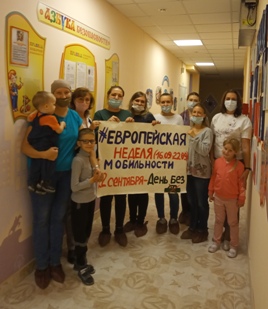 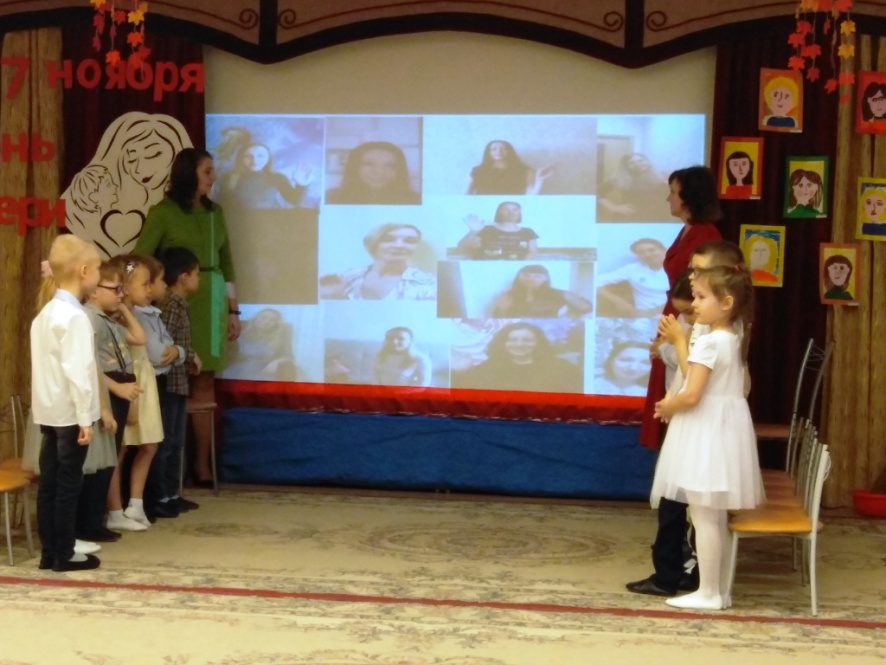 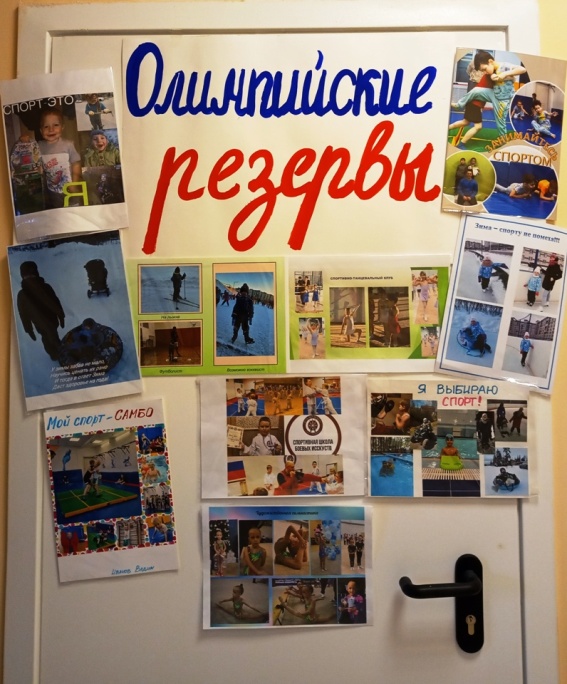 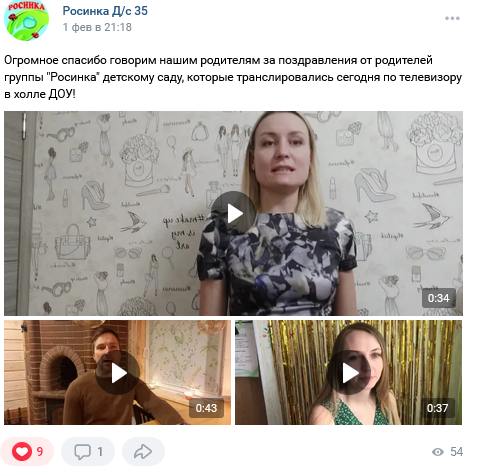 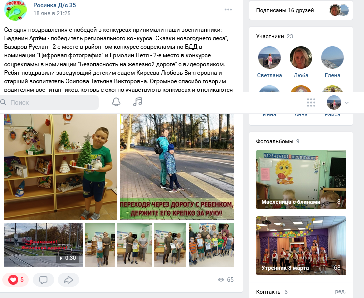 Субботник по благоустройству
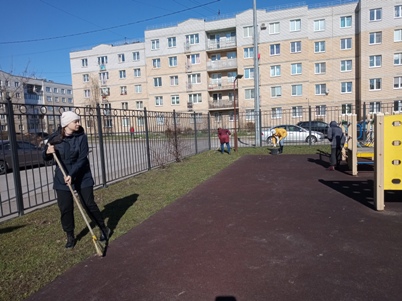 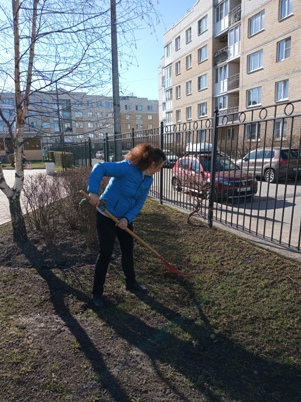 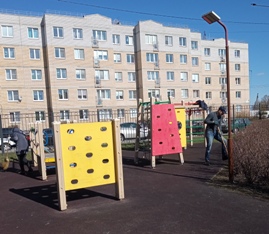 До свиданья, детский сад!
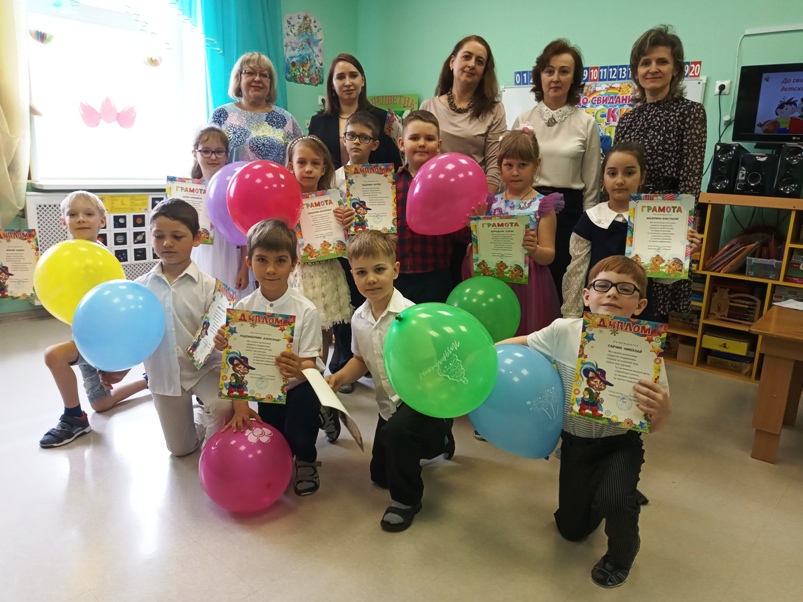